OCSOOrganização de Computadores e Sistemas Operacionais
Sergio Cavalcante
svc@cin.ufpe.br
81 98835.0950
OCSOIntrodução
Concreto
Tangível
Abstrato
Intangível
Hardware
Software
Um Sistema Operacional
Uma máquina abstrata
Esconde detalhes através de uma máquina virtual, mais fácil de usar

Um gerenciador de recurso
Cada programa tem um tempo com o recurso
Ex.: CPU, Impressora, 

Cada programa tem um espaço no recurso
Ex.: Memória
Não pode executar instruções que afetam o controle da máquina ou fazem E/S
GUI ou shell
Acesso completo a todo o hardware e pode executar qualquer instrução que a máquina seja capaz de executar
Sistema Computacional em Camadas
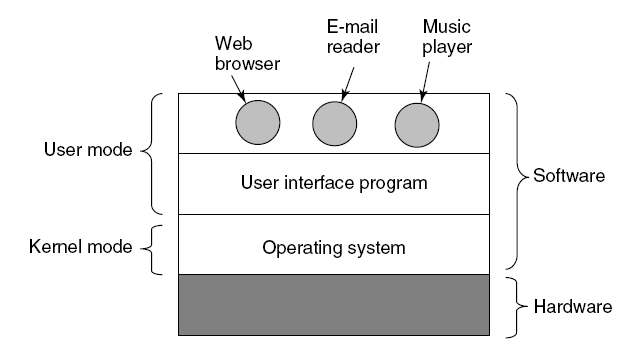 Editor de Texto
PowerPoint
Browser
Modo Usuário
Programa de Interface do Usuário
Sistema Operacional
Modo Kernel
Tanenbaum, Modern Operating Systems 3 e, (c) 2008 Prentice-Hall, Inc. All rights reserved.
Dispositivos E/S
Processador
Memória
O S.O. como uma Máquina Estendida
Sistemas operacionais fazem com que o hardware, que tem interfaces difíceis, se torne mais acessível por meio de abstrações mais fáceis e simples.
Programas do Usuário
Abstrações
Interface Simples
Processos
Sistema Operacional
Memória Virtual
Interface Complexa
Arquivos
Hardware
SO: Interface de UsuárioShell
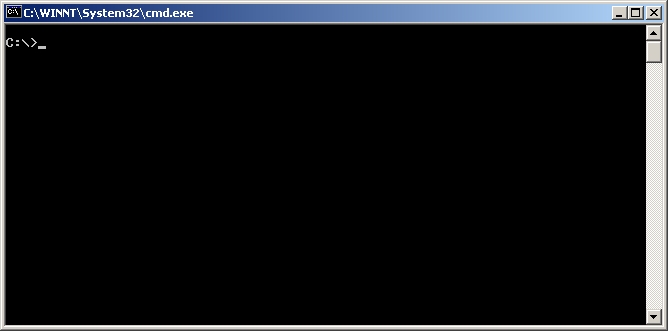 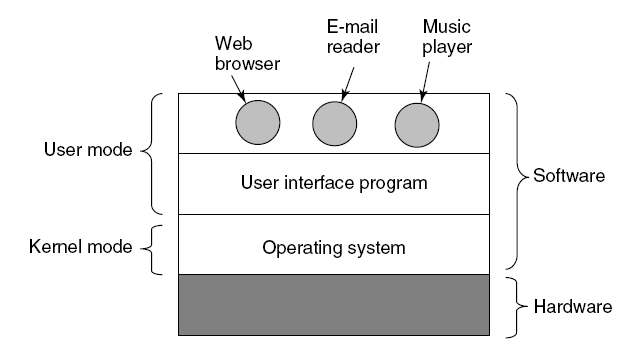 SO: Interface de UsuárioGUI – Graphical User Interface
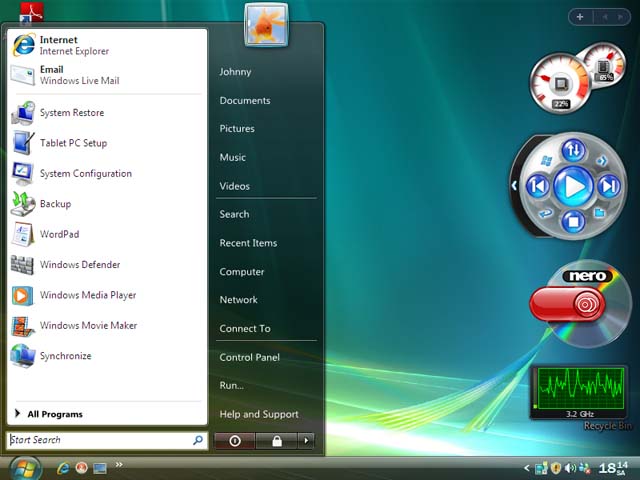 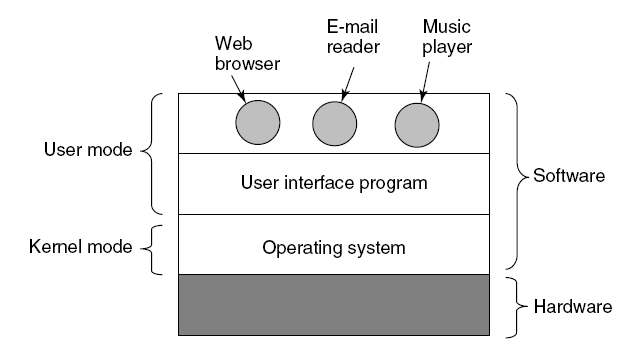 O S.O. como Gerenciador de Recursos
Gerencia e protege memória, dispositivos de E/S e outros recursos (hardware)
Permite o compartilhamento de recursos
no tempo (time-sharing)
Ex.: múltiplos programas compartilham o processador (executam) ao “mesmo tempo”
no espaço
Ex.: dados de diferentes usuários/arquivos compartilhem o espaço em disco
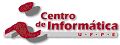 Software Básico
10
Programa de usuário
Programa em Assembly
Sistema Operacional
move o que está no registrador de dados para o acumulador
Hardware
Aplicações: jogos, editores, browsers, media players …
Escritos geralmente em linguagem de alto nível (C, C++, C#, Java etc.)
Linguagem de máquina: binária (0,1) – pouco legível por humanos
Software Básico[A. Raposo e M. Endler, PUC-Rio, 2008]
“Conhecendo mais sobre o que está ‘por baixo’ do programa, você pode escrever programas mais eficientes e confiáveis”
Abstrações em um sistema de computação:
?????
A linguagem de montagem (Assembly) é um mapeamento direto da linguagem de máquina, mas que introduz várias “facilidades” (ou “menos dificuldades”) para o programador
usa "apelidos" das instruções de máquina, mais fáceis de lembrar do que seu valor hexadecimal exigido pelo processador
Ex.: mov eax, edx
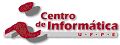 #include <stdio.h>
int main()
{
    printf(“hello, world\n”);
}
pré-processador
Gerando um executável
unix> gcc –o hello hello.c
hello.c
hello.i
programa-fonte
(texto)
programa-fonte modificado
Modifica o programa em C de acordo com diretivas começadas com #
Ex.: #include <stdio.h> diz ao pré-processador para ler o arquivo stdio.h e inseri-lo no programa fonte
O resultado é um programa expandido em C, normalmente com extensão .i, em Unix
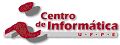 #include <stdio.h>
int main()
{
    printf(“hello, world\n”);
}
pré-processador
compilador
Gerando um executável
unix> gcc –o hello hello.c
hello.c
hello.i
hello.s
programa-fonte
(texto)
programa-fonte modificado
programa
Assembly
(texto)
Compilador traduz o programa .i em um programa em Assembly
É o formato de saída comum para os compiladores nas várias linguagens de programação de alto nível
i.e., programas em C, Java, Fortran, etc vão ser traduzidos para a mesma linguagem Assembly
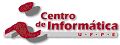 #include <stdio.h>
int main()
{
    printf(“hello, world\n”);
}
pré-processador
montador (assembler)
compilador
Gerando um executável
unix> gcc –o hello hello.c
hello.o
hello.c
hello.i
hello.s
programa-objeto relocável
(binário)
programa-fonte
(texto)
programa-fonte modificado
programa
Assembly
(texto)
Montador (Assembler) transforma o programa em Assembly em um programa binário em linguagem de máquina (chamado programa-objeto)
Os módulos de programas, compilados ou montados, são armazenados em um formato intermediário (“Programa-Objeto Relocável” – extensão .o)
Endereços de acesso e a posição do programa na memória ficam indefinidos
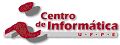 #include <stdio.h>
int main()
{
    printf(“hello, world\n”);
}
pré-processador
montador (assembler)
ligador (linker)
compilador
Gerando um executável
unix> gcc –o hello hello.c
printf.o
hello.o
hello
hello.c
hello.i
hello.s
programa-objeto relocável
(binário)
programa-objeto executável
(binário)
programa-fonte
(texto)
programa-fonte modificado
programa
Assembly
(texto)
O ligador (linker) gera o programa executável a partir do .o gerado pelo assembler
No entanto, pode haver funções-padrão da linguagem (ex., printf) que não estão definidas no programa, mas em outro arquivo .o pré-compilado (printf.o)
O ligador faz a junção dos programas-objeto necessários para gerar o executável
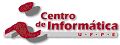 Hardware
16
USB
controller
I/O 
bridge
Disk 
controller
Graphics
adapter
PC
Bus interface
Disk
Main
memory
ALU
Um pouco de um computador típico
CPU
Register file
System bus
Memory bus
I/O bus
Expansion slots for
other devices such
as network adapters
Randal E. Bryant, David R. O'Hallaron. Computer Systems: A Programmer's Perspective.
Prentice Hall, 2003
Mouse
Keyboard
Display
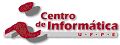 CPU: Central Processing Unit
Unidade de Controle
ALU: Unidade Aritmética e Lógica
Registradores
Funcionam como uma memória de acesso extremamente rápida
Baixa capacidade
Funções específicas
Exemplos de registradores
PC (program counter): contém o endereço da próxima instrução a ser executada
Instruction register: onde é copiada cada instrução a ser executada
A CPU, seguidamente, executa instruções requisitadas à memória
Ciclo fetch-decode-execute:
busca instrução na memória
Incrementa PC
decodifica instrução
executa instrução
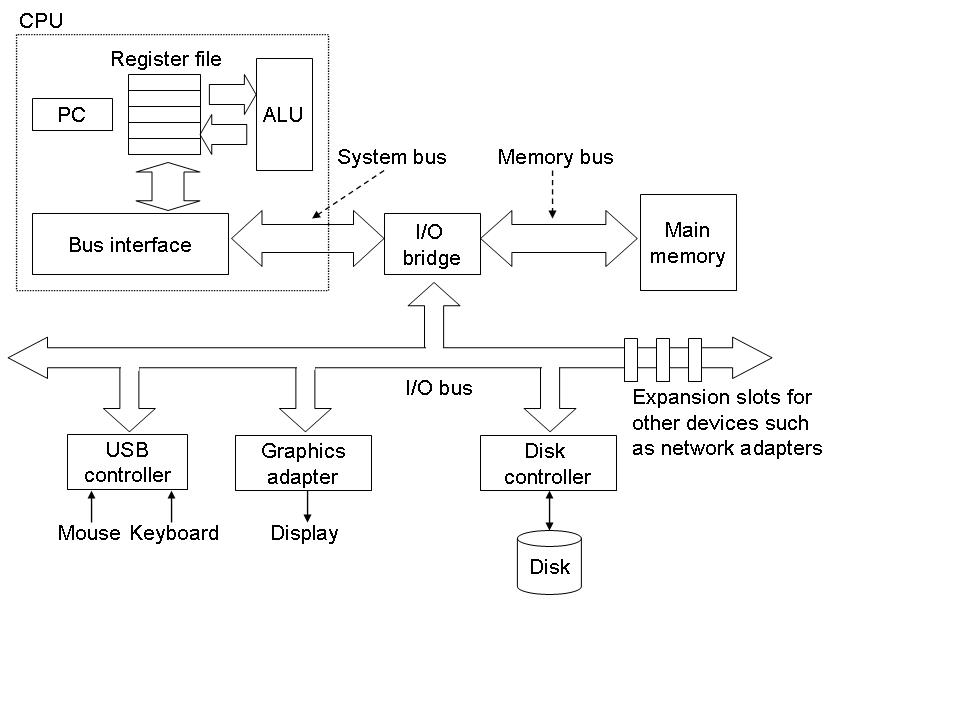 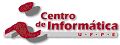 Barramentos e Dispositivos de E/S
Barramentos: “conduítes” elétricos que carregam a informação entre os vários componentes da máquina

Dispositivos de E/S:
Conexão da máquina com o mundo externo
Conectados ao barramento de E/S por
controladores (chips no próprio dispositivo ou na placa mãe) ou
adaptadores (quando placa separada)
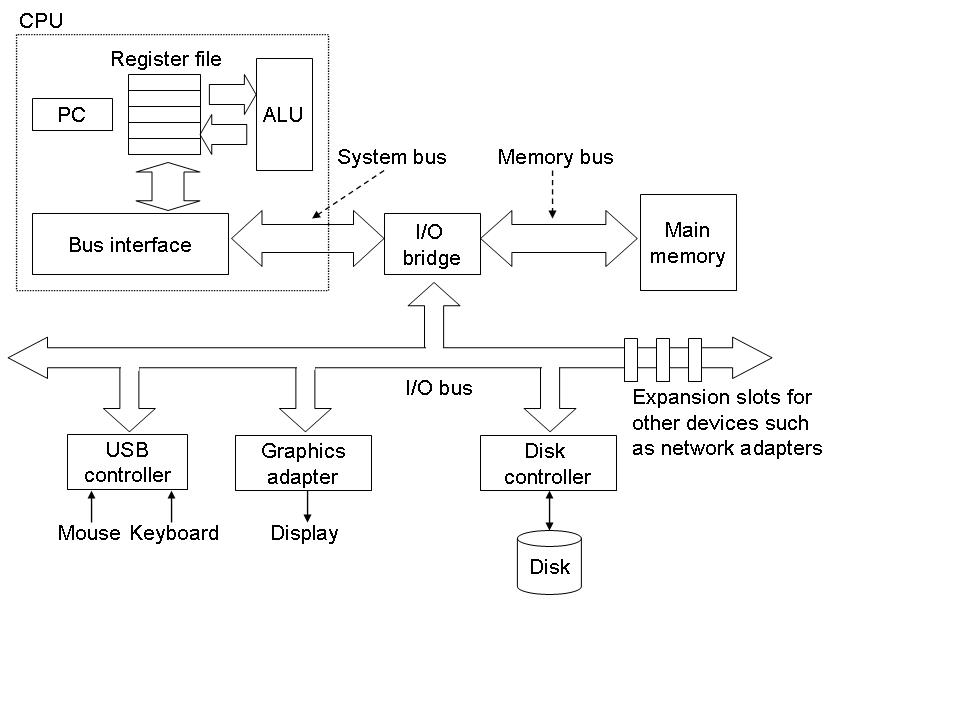 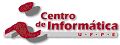 Memória
Logicamente, a memória principal corresponde a um enorme vetor (array) de bytes
cada posição tem um endereço único (índice do vetor)
Os registradores da CPU muitas vezes são usados para armazenar endereços de memória
Assim, o número de bits em cada registrador limita o número de posições de memória endereçáveis
Ex.: 8 bits  256 posições…
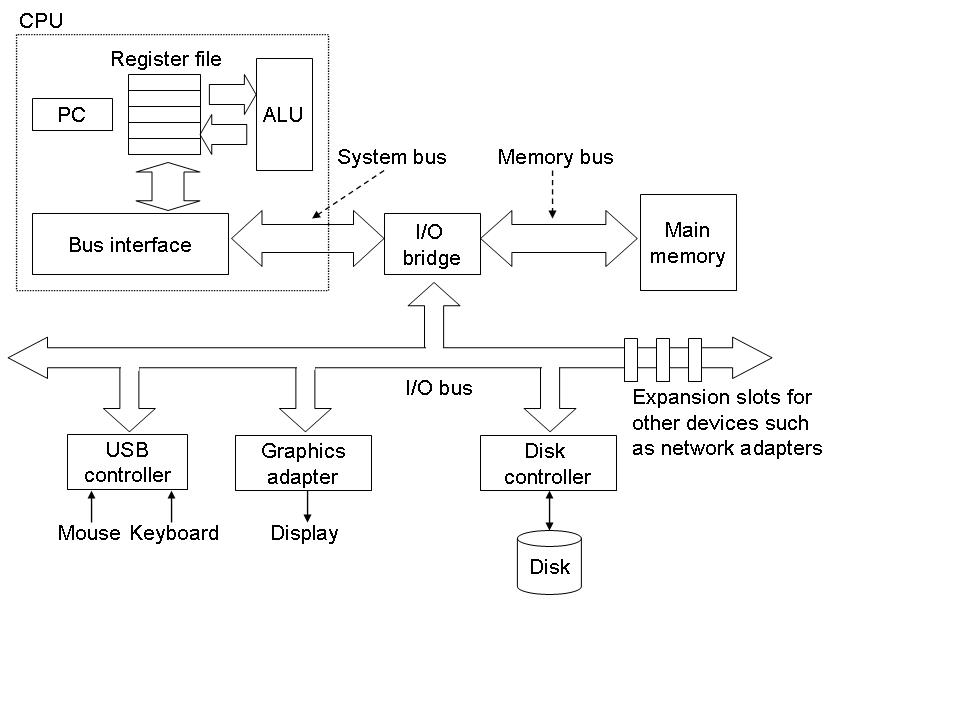 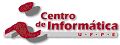 Hierarquia de Memória
L1 cache holds cache lines retrieved from the L2 cache.
L2 cache holds cache lines retrieved from memory.
Local disks hold files retrieved from disks on remote network servers.
Main memory holds disk 
blocks retrieved from local 
disks.
L0:
Smaller,
faster,
and 
costlier
(per byte)
storage 
devices
Registers
CPU registers hold words retrieved from cache memory.
On-chip L1
cache (SRAM)
L1:
Off-chip L2
cache (SRAM)
L2:
Main memory
(DRAM)
L3:
Larger,  
slower, 
and 
cheaper 
(per byte)
storage
devices
Local secondary storage
(local disks)
L4:
Remote secondary storage
(distributed file systems, Web servers)
L5:
Trajetória de dados até a CPU
Chips Multithreaded e Multicore
Cache nível 1: dentro de cada núcleo
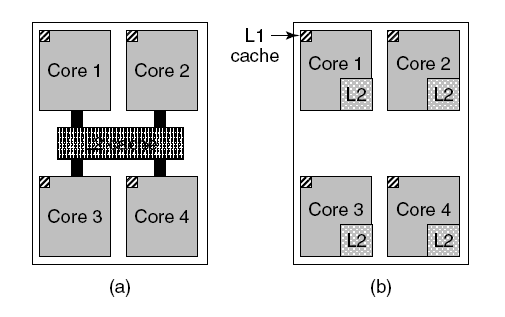 Cache nível 2: normalmente dentro do mesmo processador e fora dos núcleos
 Exs.: Core 2 Duo e Quad-Core
A quad-core chip with a shared L2 cache. 
A quad-core chip with separate L2 caches.
Tanenbaum, Modern Operating Systems 3 e, (c) 2008 Prentice-Hall, Inc. All rights reserved.
Execução
Como acontece…
23
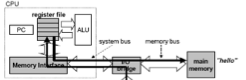 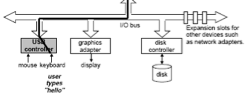 Processo
Conceito: Um programa em execução

Ao digitar “hello”, os caracteres são passados para um registrador e depois para a memória principal
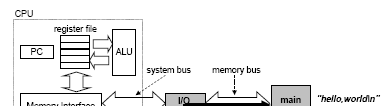 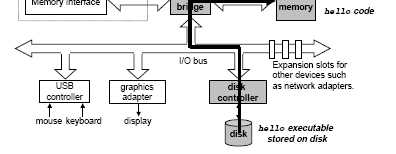 Programa em execução
Ao clicar “Enter”, sabe-se que acabou o comando e então é realizada uma seqüência de instruções para copiar código e dados do programa hello do disco para a memória principal
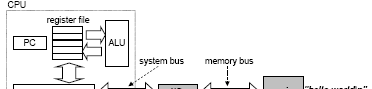 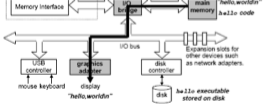 Programa em execução
PC aponta para o endereço de memória onde o programa hello foi escrito
Processador executa instruções em linguagem de máquina da função main() do programa
Mais de um programa em execução
Múltiplos processos vs. um (ou [poucos] mais) processador(es)  como pode???
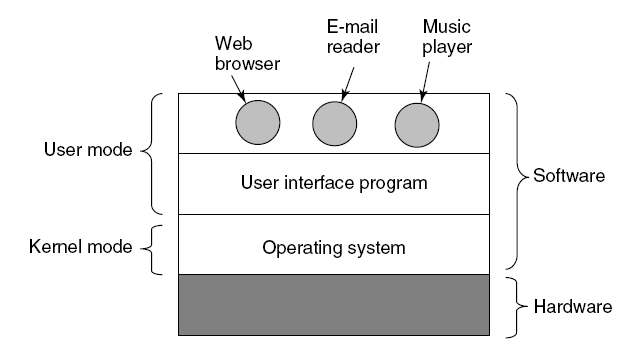 Processos Comunicantes
Como pode???
Editor de
Texto
Gerenciador de
Imagens
Dicionário
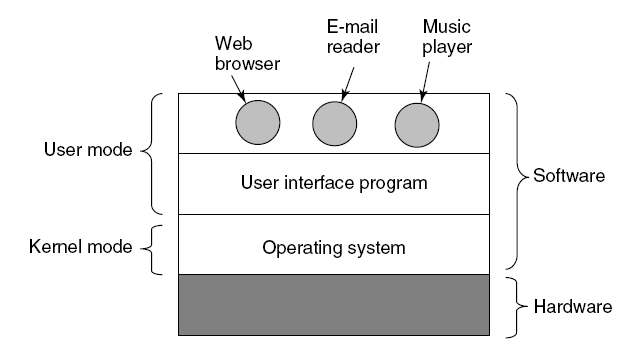 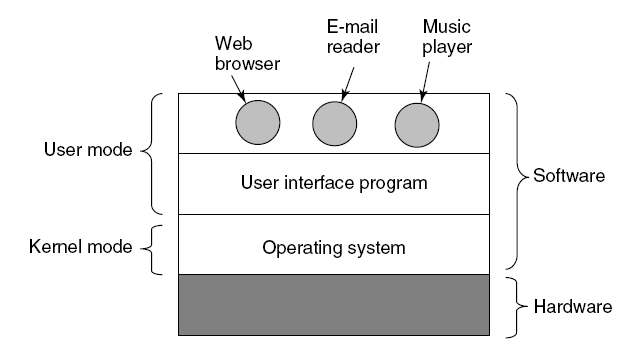 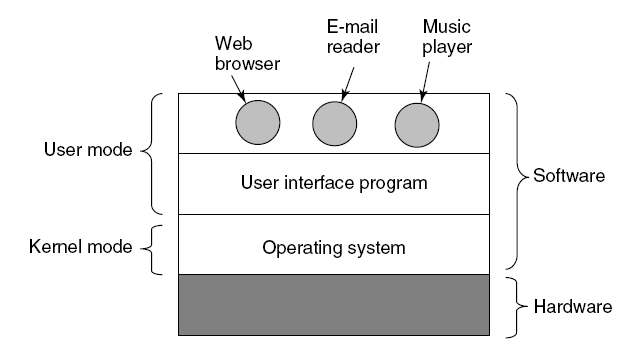 Sistemas Distribuídos
Processos em máquinas distintas e que se comunicam
Web
browser
Web
server
Resumo até aqui
Complexidade do computador moderno, do ponto de vista do hardware
Necessidade de abstrações – software
Sistema computacional em camadas
SO como uma máquina estendida – abstrações
SO como um gerenciador de recursos
Gerenciamento
Proteção
Compartilhamento
Um pouco de hardware…
CPU: unidade de controle e execução
Registradores
Ciclo fetch-decode-execute
Barramentos e dispositivos de E/S
Memória [hierarquia]
Software básico
Linguagem de programação de alto nível  linguagem de montagem (Assembly)  linguagem de máquina
Processo: um programa em execução
Comunicação entre processos
Sistemas Distribuídos
Organização de Computadores e Sistemas Operacionais
Introdução (II)
História dosSistemas Operacionais
Primeira geração: 1945 - 1955
Válvulas, painéis de programação
Segunda geração: 1955 - 1965
transistores, sistemas em lote
Terceira geração: 1965 – 1980
CIs (circuitos integrados) e multiprogramação
Quarta geração: 1980 – presente
Computadores pessoais
Hoje: onipresença – computação ubíqua
História dos Sistemas Operacionais
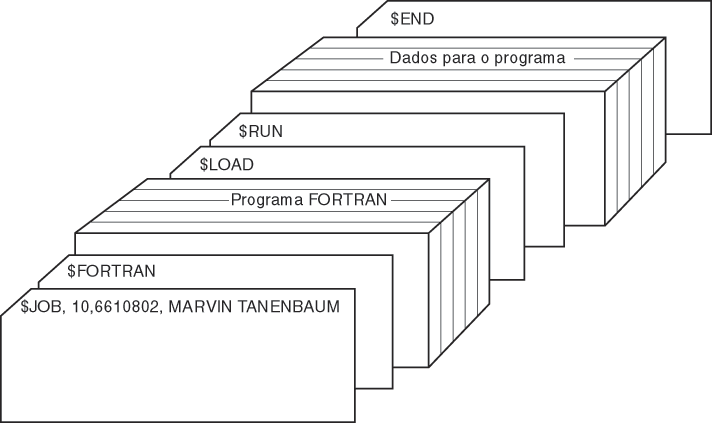 Estrutura de um job típico (lote de cartões) – 2a. geração
História dos Sistemas Operacionais
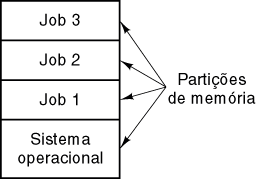 Sistema de multiprogramação 
Três jobs na memória – 3a. geração
Diversidade de Sistemas Operacionais
Sistemas operacionais de computadores de grande porte (mainframe)
Sistemas operacionais de servidores / redes
Sistemas operacionais de multiprocessadores (paralelismo)
Sistemas operacionais de computadores pessoais
Sistemas operacionais de dispositivos portáteis/ móveis (ex. celulares)
Sistemas operacionais de tempo-real
Sistemas operacionais embarcados
Sistemas operacionais de cartões inteligentes
Sistemas operacionais de sensores
[Speaker Notes: Alto desempenho, múltiplos usuários/programas, armazenamento – concorrência
 comunicação
 balanceamento
 bateria
 deadline
 bem ajustado]
Estruturação de Sistemas Operacionais
Monolítico

Camadas

Cliente-Servidor

Virtualização
Estrutura de Sistemas Operacionais: Sistema Monolítico
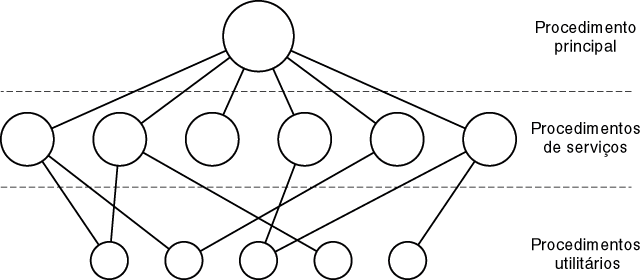 Executam as
System Calls
Ajudam os
Procedimentos de Serviços
Modelo simples de estruturação de um sistema monolítico
SO = um processo com n procedimentos
Estrutura de SistemasOperacionais: Sistema em Camadas
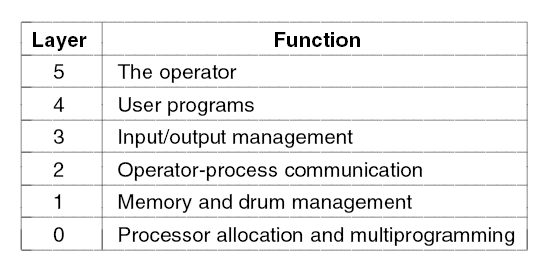 Modularidade
Hierarquia
Facilita evolução e adaptação a novos ambientes (Flexibilidade)
Estrutura de SistemasOperacionais: Sistema em Camadas
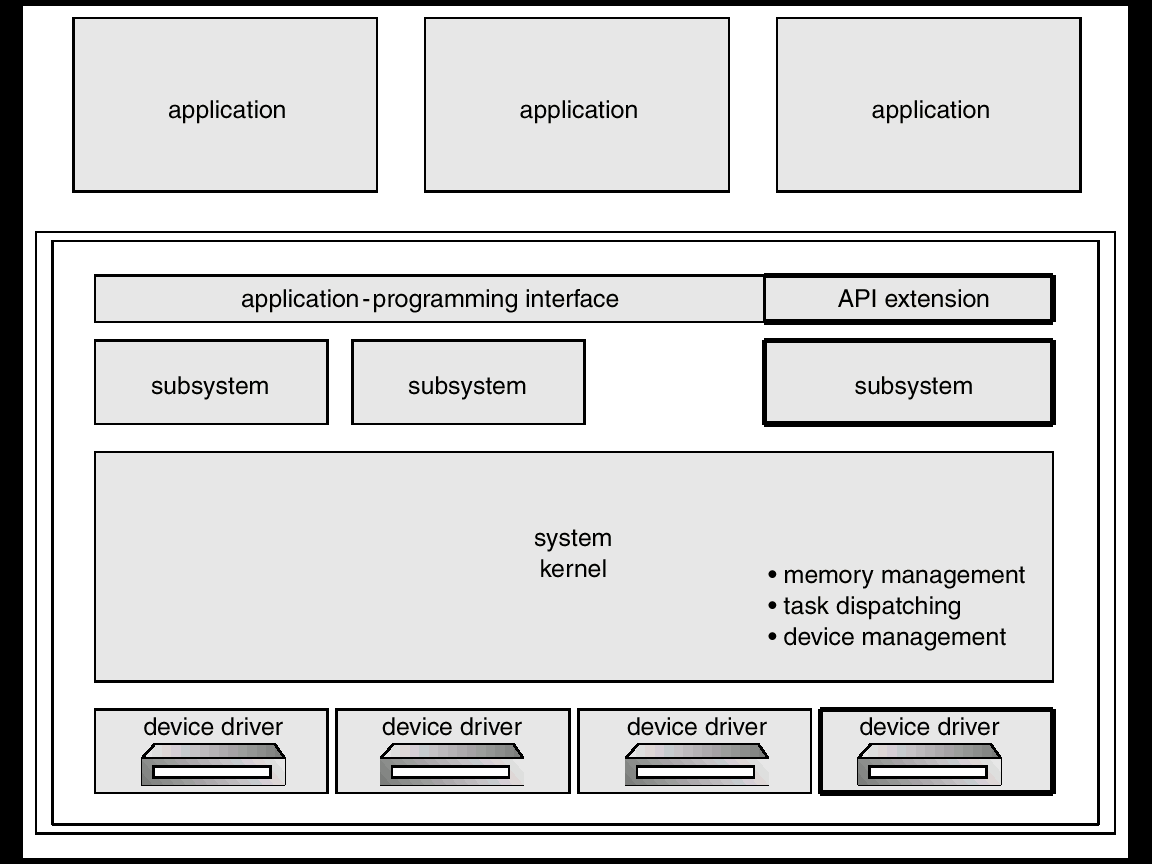 Modularidade
Hierarquia
Facilita evolução e adaptação a novos ambientes (Flexibilidade)
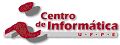 Camadas em Linux
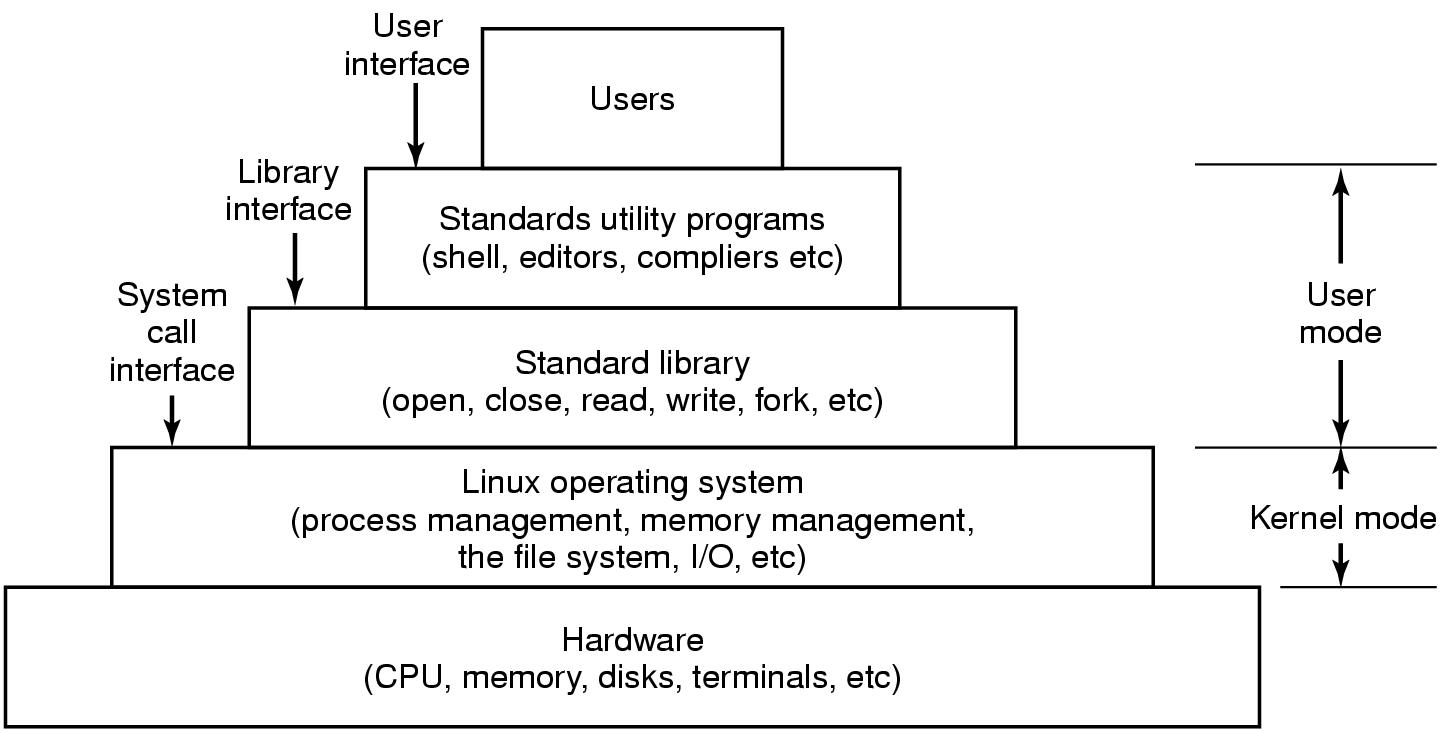 Kernel (núcleo)
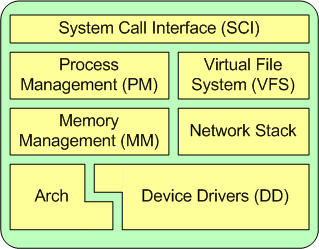 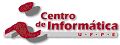 User applications
System libraries(e.g., libc)
Architecture-independent (portable)portion of kernel
Architecture-dependent (nonportable)portion of kernel
Hardware
Arquitetura Linux - Outra Visão
User applications
System libraries(e.g., libc)
System call interface
Process Control
Process Scheduler
I/O
Interprocess Communication
Memory Management
Hardware
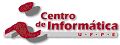 File 
System
Process
Management
Memory
Management
System Call Interface
Process
Process
Process
Process
Process
Hardware
Network
IPC
Device Driver
Linux Kernel: Relacionamentos
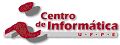 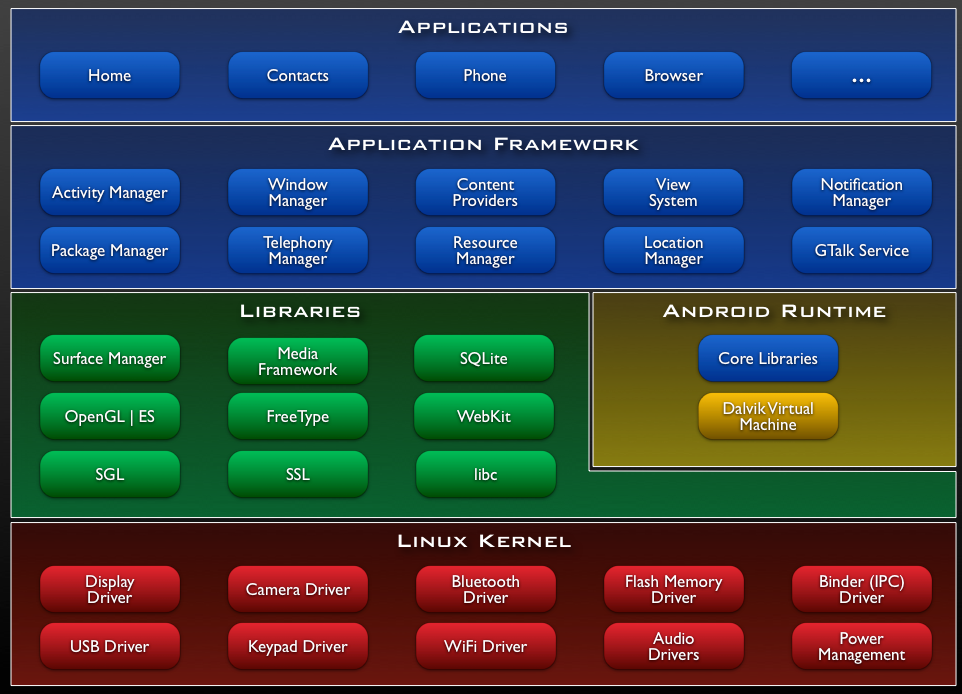 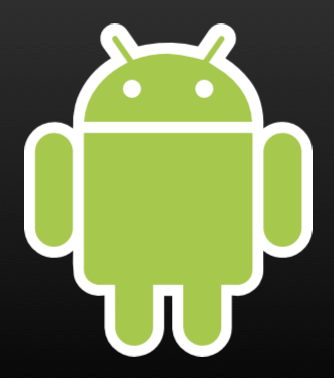 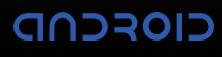 Android em Camadas
43
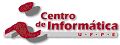 Estrutura de SistemasOperacionais: Cliente-Servidor
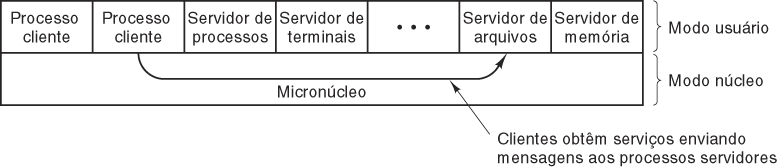 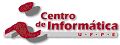 Estrutura de SistemasOperacionais: Cliente-Servidor (2)
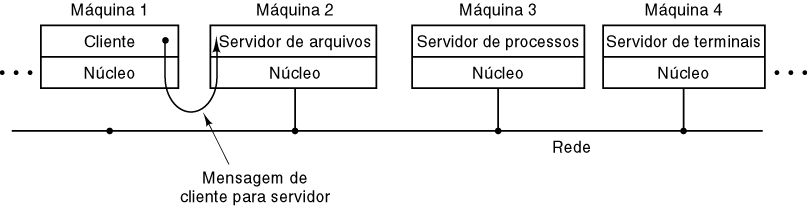 O modelo cliente-servidor em um sistema distribuído
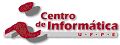 História dosSistemas Operacionais
Primeira geração: 1945 - 1955
Válvulas, painéis de programação
Segunda geração: 1955 - 1965
transistores, sistemas em lote
Terceira geração: 1965 – 1980
CIs (circuitos integrados) e multiprogramação
Quarta geração: 1980 – presente
Computadores pessoais
Hoje: onipresença – computação ubíqua
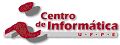 História dosSistemas Operacionais
Evolução
1a. geração: painéis de programação
2a. geração: sistemas em lote
3a. geração: multiprogramação
4a. geração: computadores pessoais
Em andamento: computação ubíqua
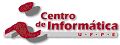 Diversidade de Sistemas Operacionais
computadores de grande porte (mainframe)
servidores / redes
multiprocessadores (paralelismo)
computadores pessoais
dispositivos portáteis/ móveis (ex. celulares)
tempo-real
embarcados
cartões inteligentes
sensores
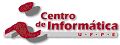 [Speaker Notes: Alto desempenho, múltiplos usuários/programas, armazenamento – concorrência
 comunicação
 balanceamento
 bateria
 deadline
 bem ajustado]
Estruturação de Sistemas Operacionais
Monolítico

Camadas

Cliente-Servidor

Virtualização
Linux
Linux (devel)
XP
Windows 7
MacOS
Virtual Machine Monitor
Hardware
Estrutura de SistemasOperacionais: Máquina Virtual (Virtualização)
VMM opera na interface de hardware, fornecendo uma interface idêntica para os SOs acima
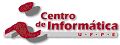 Tipos de Virtualização
De processo
Java, .NET
De dispositivo
RAID (Redundant Array of Independent Disks)
De sistema
VMware
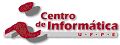 Linux
…
XP
Win 7
MacOS
Virtual Machine Monitor
Hardware
Arquiteturas de VMM de Sistema
Tradicional



Hospedado (hosted)

Hipervisor
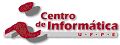 Arquitetura Hosted Monitor
Executa como uma aplicação em um SO existente
User App
Guest OS (Linux)
Host OS (Windows XP)
Virtual Machine Monitor
Kernel Module
Hardware
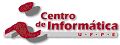 Hipervisor
Virtual User
Mode
User mode
Virtual Kernel
Mode
Operating System
Kernel mode
Monitor
Mode
Hypervisor
Hardware
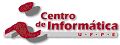 Ex.: Cloud Computing
Pool
VM
VM
Sob demanda
VM
VM
VM
VM
VM
Hipervisor
Hardware